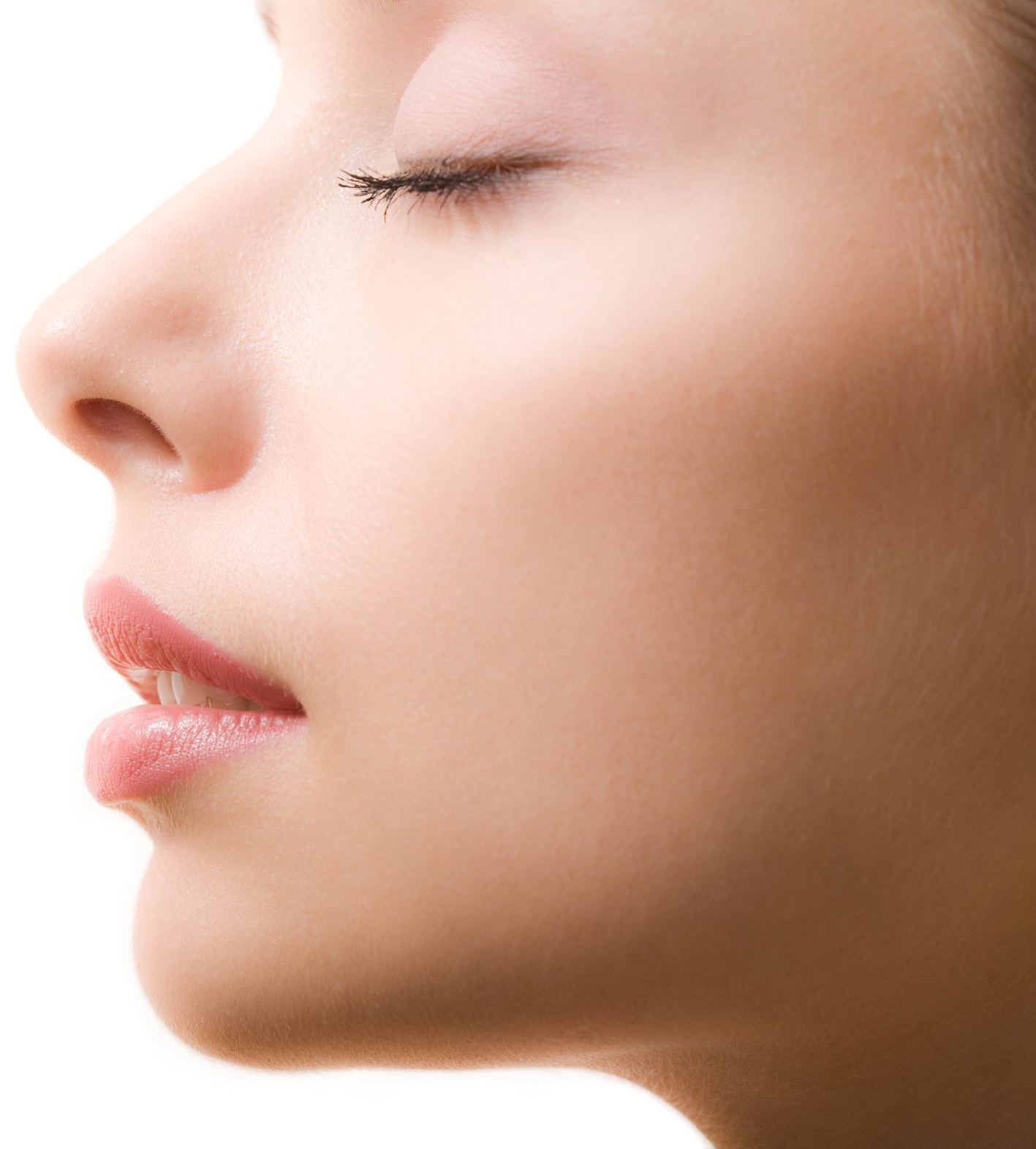 АРОМАТЫ 
в нашей жизни
Учитель МБОУ «Школа № 154 для обучающихся с ограниченными возможностями здоровья» г. Перми Карпова Ольга Николаевна
Быть в дружбе с хорошим настроением мне помогают эфирные  масла. Они могут творить чудеса. Воздействуя на обонятельном уровне, ароматы  активно влияют на эмоции и психологическое состояние, позволяют не только корректировать настроение и работоспособность,  но и                                               помогут преодолеть стрессы,                                    депрессивные расстройства,                                        сложные психологические                                         проблемы и комплексы.
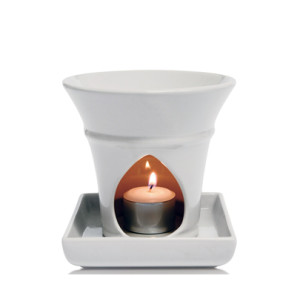 Вот эти свойства эфирных масел и побудили меня приобрести аромалампу  после посещения процедур ароматерапии  в санатории города Анапы в далеком 2000 году. Там я и купила свою первую аромалампу для домашних сеансов.  Что советую сделать и Вам!
Сегодня не нужно прикладывать много усилий, чтобы найти эфирные масла – они продаются в каждой аптеке.  Аромат для себя                                          можно выбрать любой, это зависит                                                 только от цели, которой Вы                                             желаете  добиться.
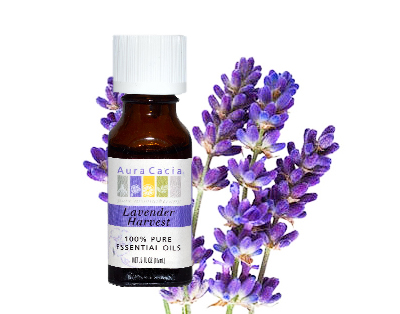 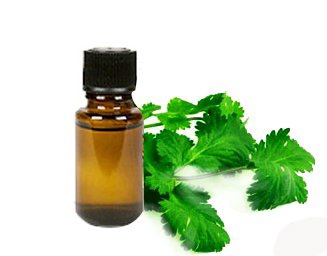 Избавиться от раздражения и усталости Вам помогут эфирные масла жасмина, ромашки, майорана, розы, пальмарозы, иланг-иланга и розмарина. 
Справиться с эмоциональной неуверенностью, агрессией, депрессией и страхом – жасмин,  роза и жожорба.
Смесь из душистых масел апельсина, герани, можжевельника и лаванды положительно влияет на мышление, создает ровное, спокойное настроение, помогает активизировать резервные силы организма, что в профессии педагога очень важно.
Если же Вас валит с ног усталость, победит её Вам помогут ароматы апельсина, розы, кипариса, мелиссы, сандала и лаванды. Эти же чудо – помощники снимут эмоциональное  и умственное напряжение и восстановят силы. 
Чувство одиночества, непонимания, неполноценности, унесут прочь запахи мяты, лавра,  фенхеля и кориандра.
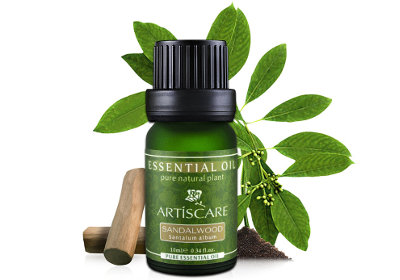 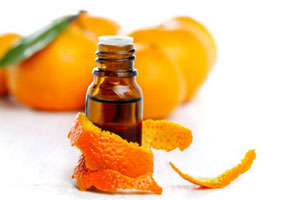 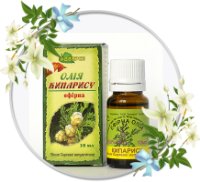 Нормализовать сон  и проснуться на утро бодрыми и готовыми вновь «дарить доброе, мудрое, вечное»  Вам помогут  эфирные масла  нероли, ромашки, пихты, лаванды, аниса, бергамота и шалфея. Они не просто обладают необходимыми успокаивающими свойствами, но и позволяют гармонизировать нервную деятельность, способствуют стабилизации эмоционального фона, продуктивному выходу из стресса,  снимают беспокойство, раздражение, навязчивые состояния.  Даря ощущение комфорта, они помогают справиться с проблемами, которые вылились в бессонницу.